PERCEPTION OF RURAL TOURISM FROM THE PERSPECTIVE OF TOURISTS.
CASE STUDY MOUNTAIN AREA OF SUCEAVA COUNTY
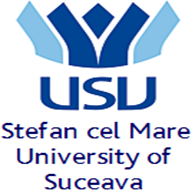 Diacon Liliana Daniela (1), Vasile Efros (2) Ciubotaru Cristian (3)
(1,3) Phd students ”Ștefan cel Mare” University of Suceava, Faculty of History and Geography, Departament of Geography, Romania (diacon_dana@yahoo.com , cris_ciubotaru@yahoo.com) (2) ”Ștefan cel Mare” University of Suceava, Faculty of History and Geography, Departament of Geography, Romania (efros@atlas.usv.ro)
Introduction
Rural tourism is an activity that protects the environment in comparison with the consumer industries, becoming an ally in the conservation of the environment. Of all the rural areas of the country, the most consistent through potential is the mountain area, which is why we chose as a case study, the Mountain region of Suceava County. Starting from the hypothesis that the tourist offer of the mountain area is attractive, the research aims at the degree of tourist satisfaction with the tourist offer of the rural area of ​​Suceava County.
Results and Discussion
This study shows that most tourists who choose Suceava County as a destination, reside in neighboring counties, especially in the region of Moldova. An element of attraction is the lower prices compared to other tourist areas of the country. The economic facility for granting vouchers and holiday cards in Romania makes the tourist demand increase. On the other hand, the statistical data confirm the fact that the agrotourism pensions from Suceava county increase from year to year, Suceava ranking in 2019 on the second place after Brașov county. It is confirmed that rural tourism is a growing phenomenon, but the length of stay of tourists in rural areas is on average 1-3 days.
Study area
The mountain area of ​​Suceava County occupies 53% of the total area of ​​the county and is an integral part of the mountains of the Eastern Carpathians. The study area overlaps the mountain region, is composed of 36 communes and includes massive and complex peaks, separated by deep valleys.
Figure 3. Distribution of answers to question no. 2
Figure 2. Distribution of answers to question no. 1
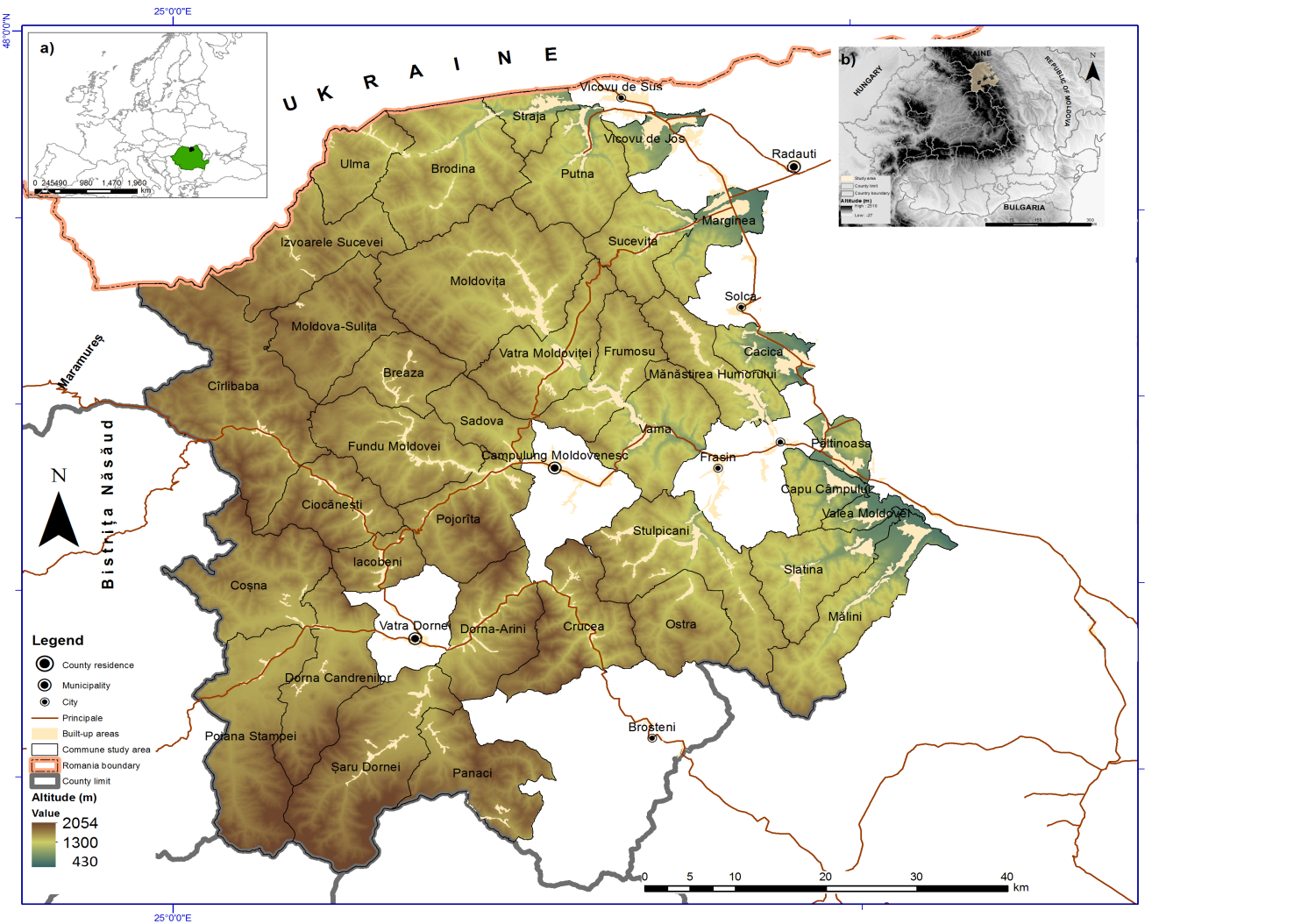 Figure 5. Distribution of answers to question no. 8
Figure 4. Distribution of answers to question no. 3
Figure 6. Distribution of answers to question no. 9
Figure 7. Distribution of answers to question no. 11
Summary
Through this study we aimed to find out if the tourists who come to the Suceava mountain area are satisfied with the services received and what are their preferences. In conclusion, following the analysis of the results, it is found that tourists are attracted by the beauty of the landscape by existing cultural objectives, local cuisine, hospitality of hosts, all at a lower price than in areas of great tourist interest in the country.
Figure 1. Map of the mountain area in Suceava county
Materials and methods
The methodology is based on the survey conducted on the basis of the questionnaire by the method of face-to-face interview, between September 1 and November 30, 2019. The questionnaire was anonymous in order to ensure the highest degree of sincerity of the answers and was applied to a number of 630 tourists from the mountain region of Suceava County. The questionnaire was made up of 11 relevant questions regarding the perception of tourists spending their holidays in the mountainous region of Suceava County.
Acknowledgements 
This work is supported by project POCU/380/6/13/125040, entitled "Development of the tertiary university education to support the economic growth - PROGRESSIO", co-financed by the European Social Fund under the  Human Capital Operational Program 2014-2020
Selective References
Cândea, M. Potențialul turistic al României, Editura Universitară, București, 2006, pp. 15.
Gogonea M., R. Posibilități de integrare a produsului turistic rural pe piața turistică europeană, in Journal of Tourism, No. 3, 2007, pp. 29-35.
Miftode, V. Metodologia sociologică, Editura Porto-Franco, Galați, 1995, pp.250-291